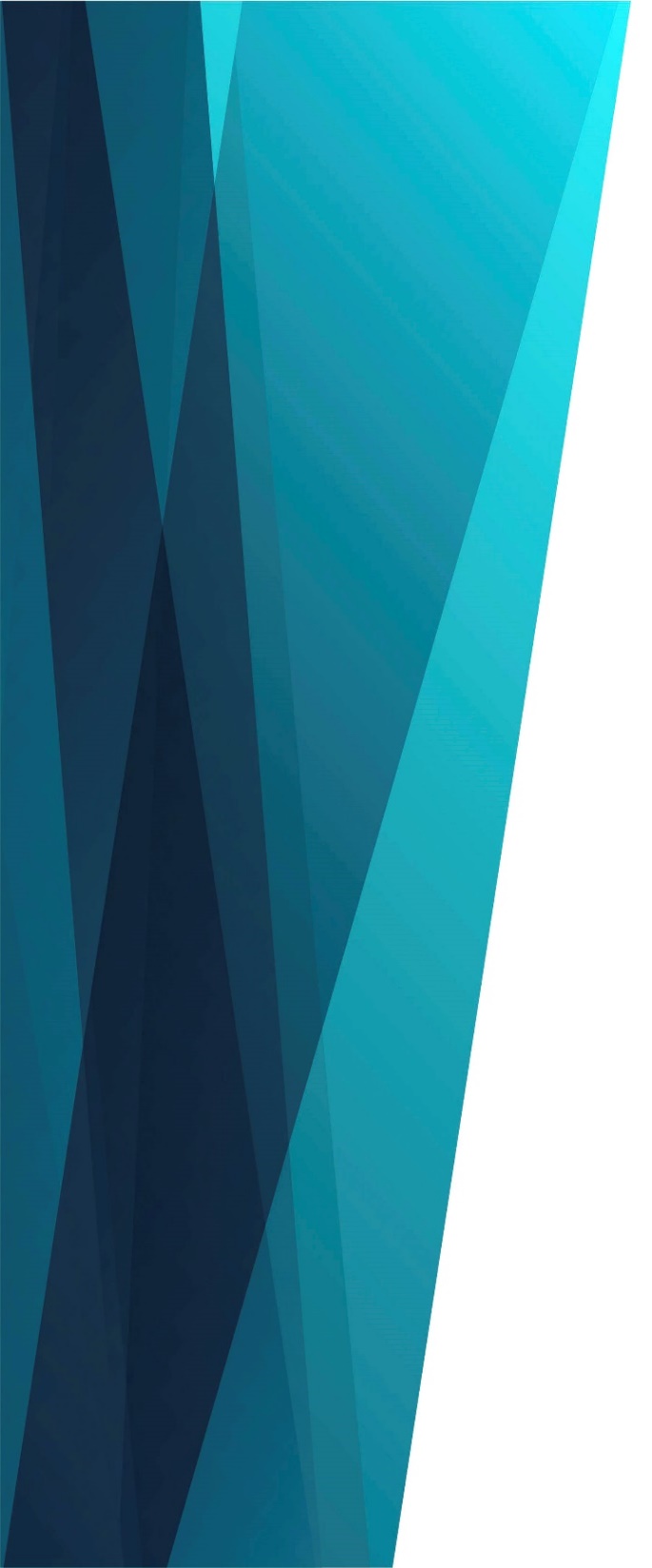 Пойте громче гимн
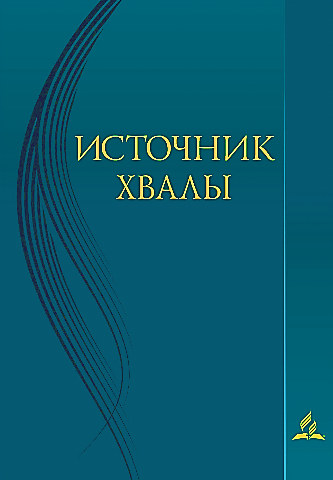 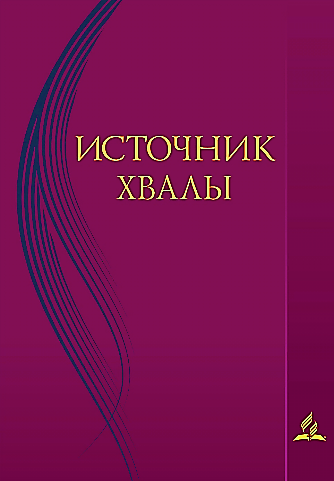 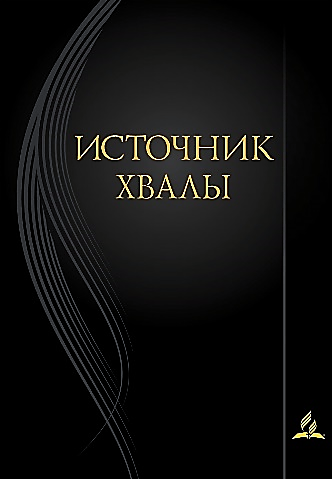 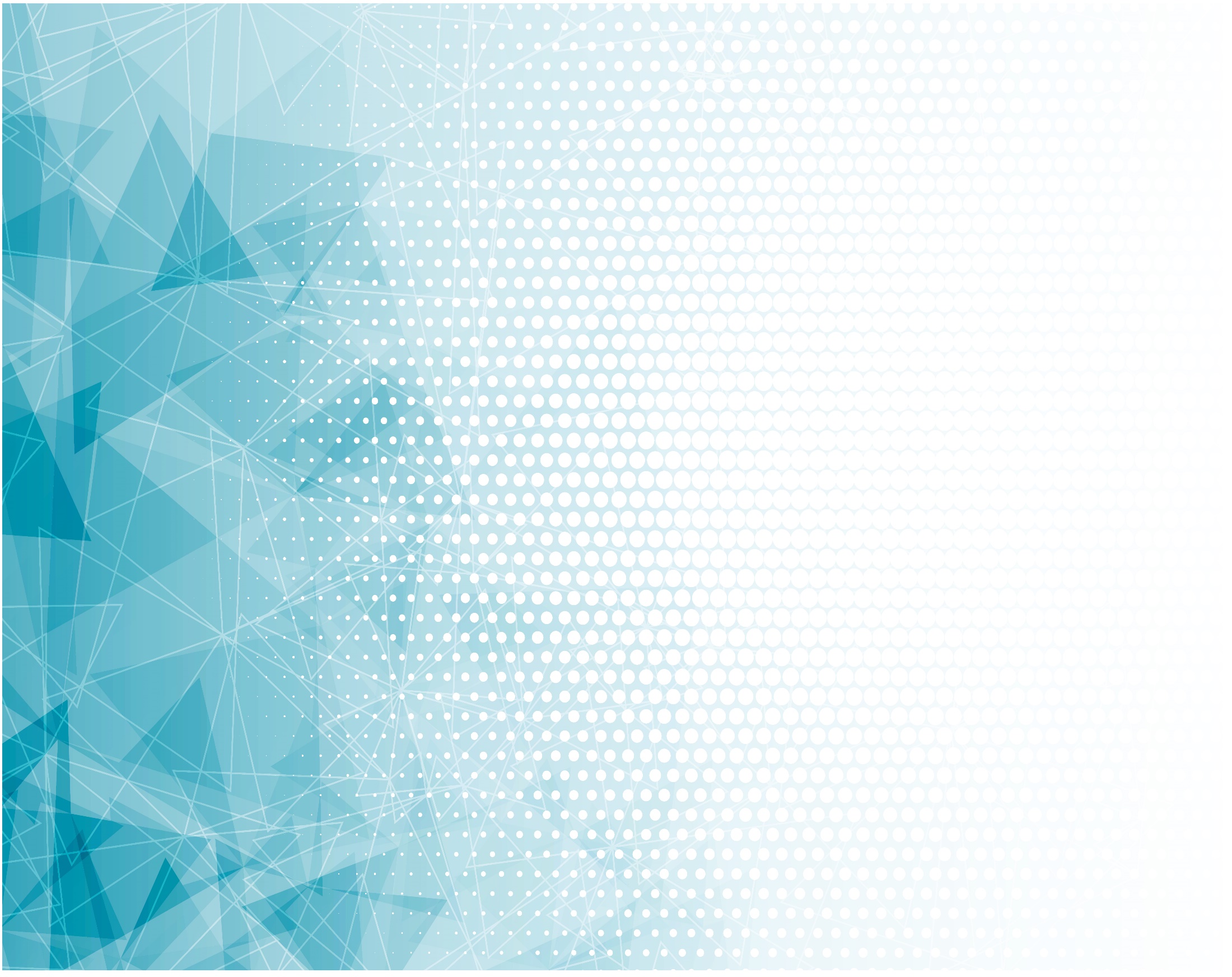 Пойте громче 
Гимн, тот, что
Радует сердца,
Скоро мы войдём
В небесный дом!
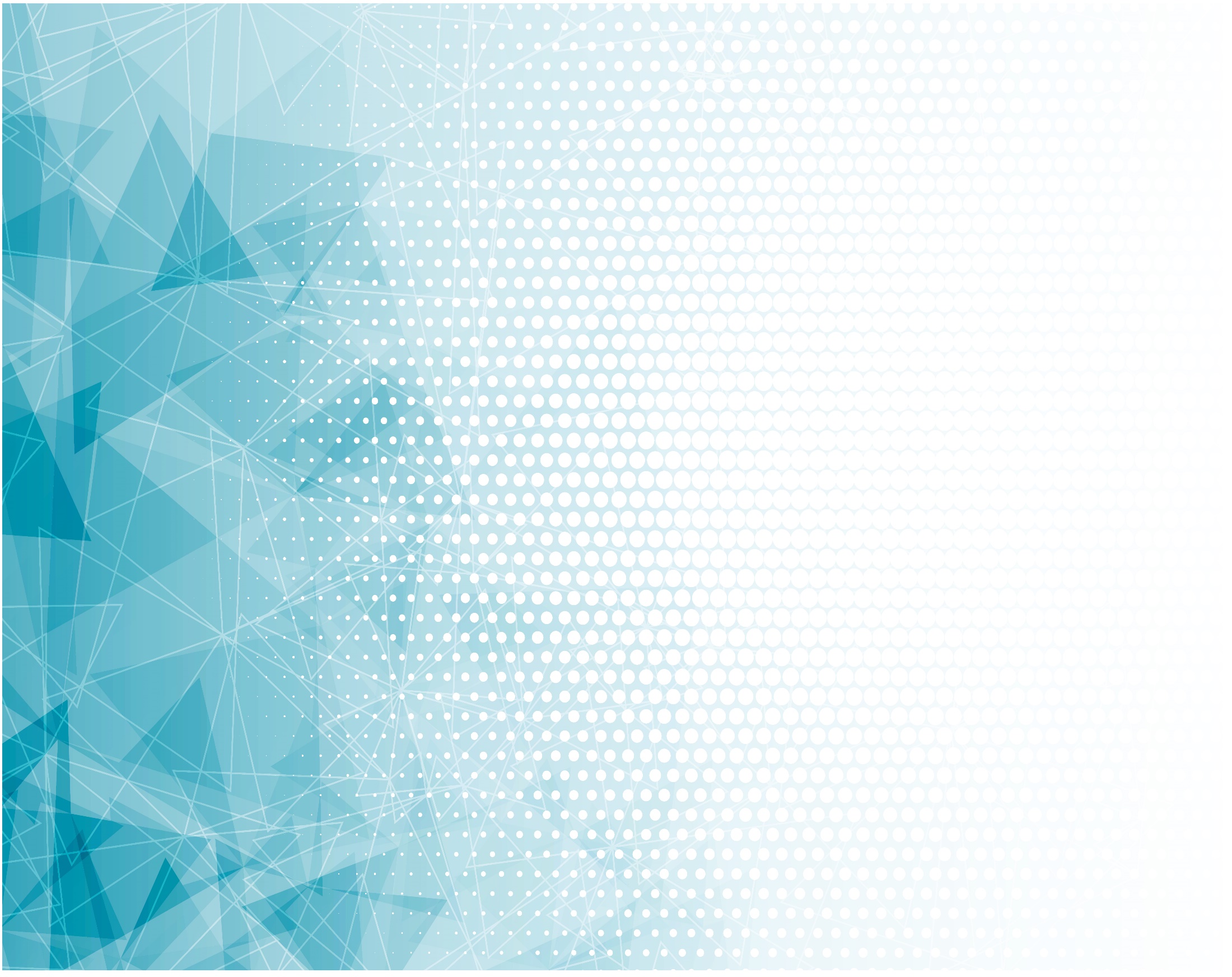 За Христом идти
Мы решили до конца,
Скоро мы войдём
В небесный дом!
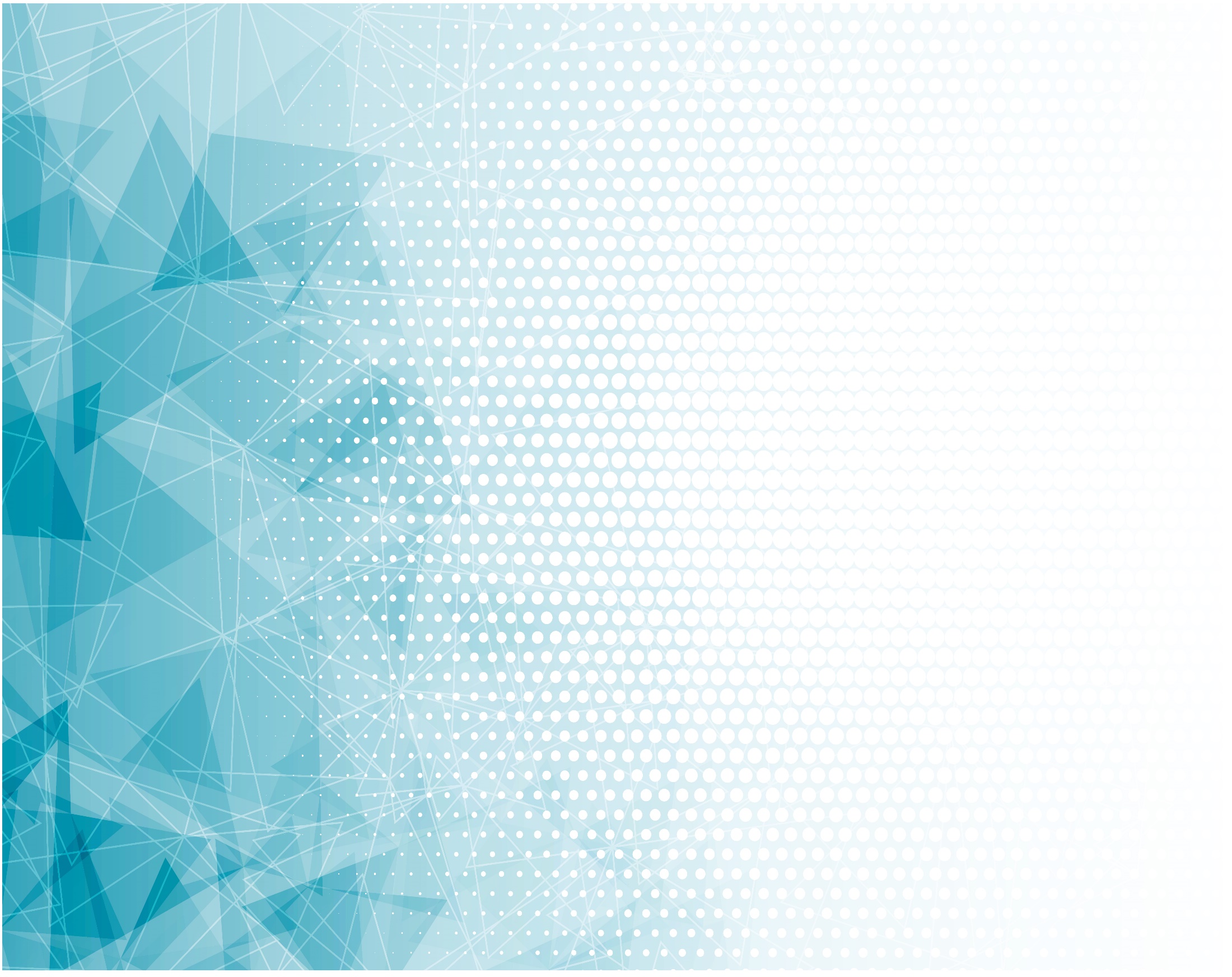 Припев: 
Скоро будем там,
		 (Скоро будем там)
Скоро будем там,
		 (Скоро будем там)
В Царство 
		Божие войдём.
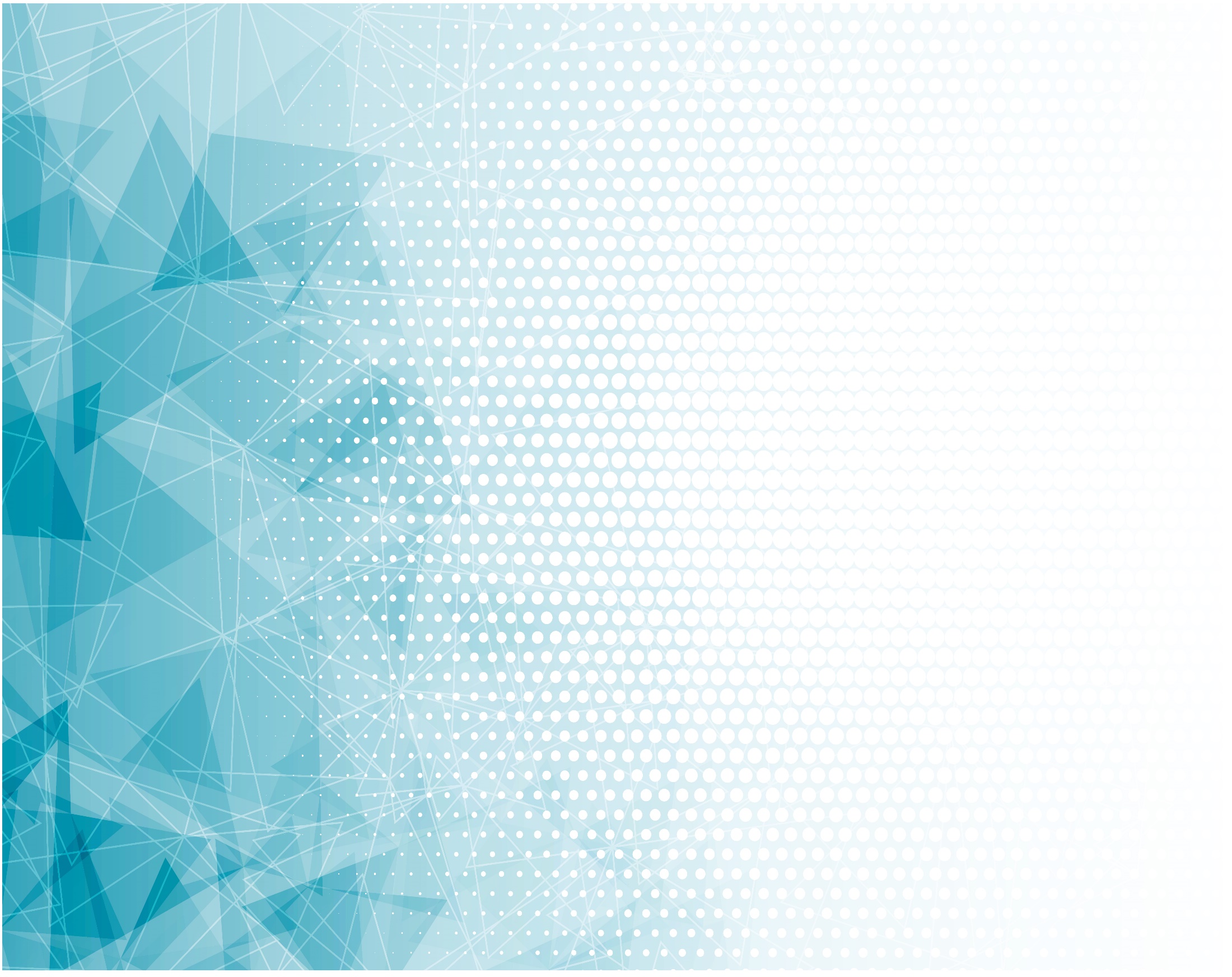 Припев: 
Ночь греха пройдёт,
Солнце вечности Взойдёт,
Скоро мы войдём
В небесный дом!
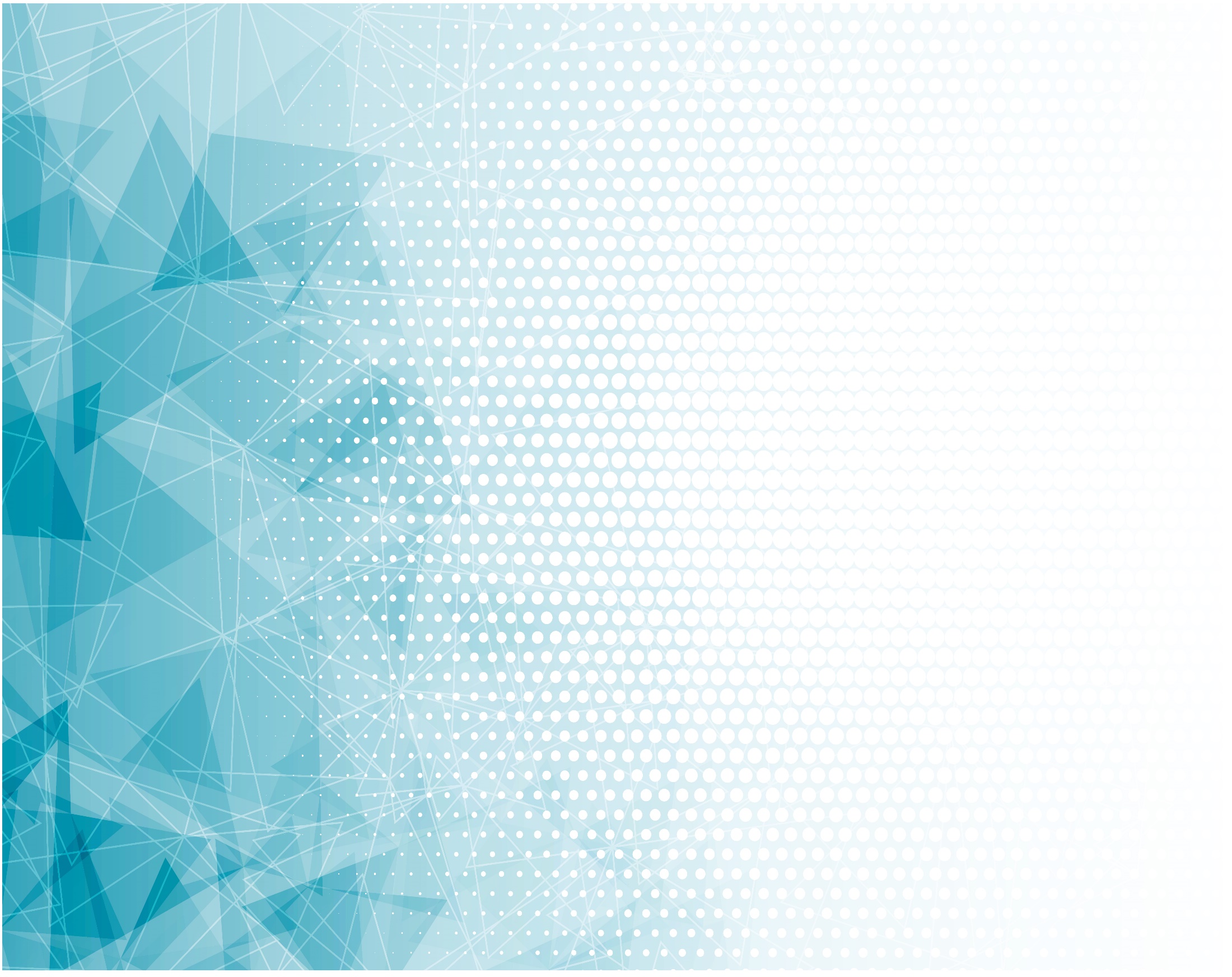 Будем верно
Мы в мире 
Господу служить,
Скоро мы войдём
В небесный дом!
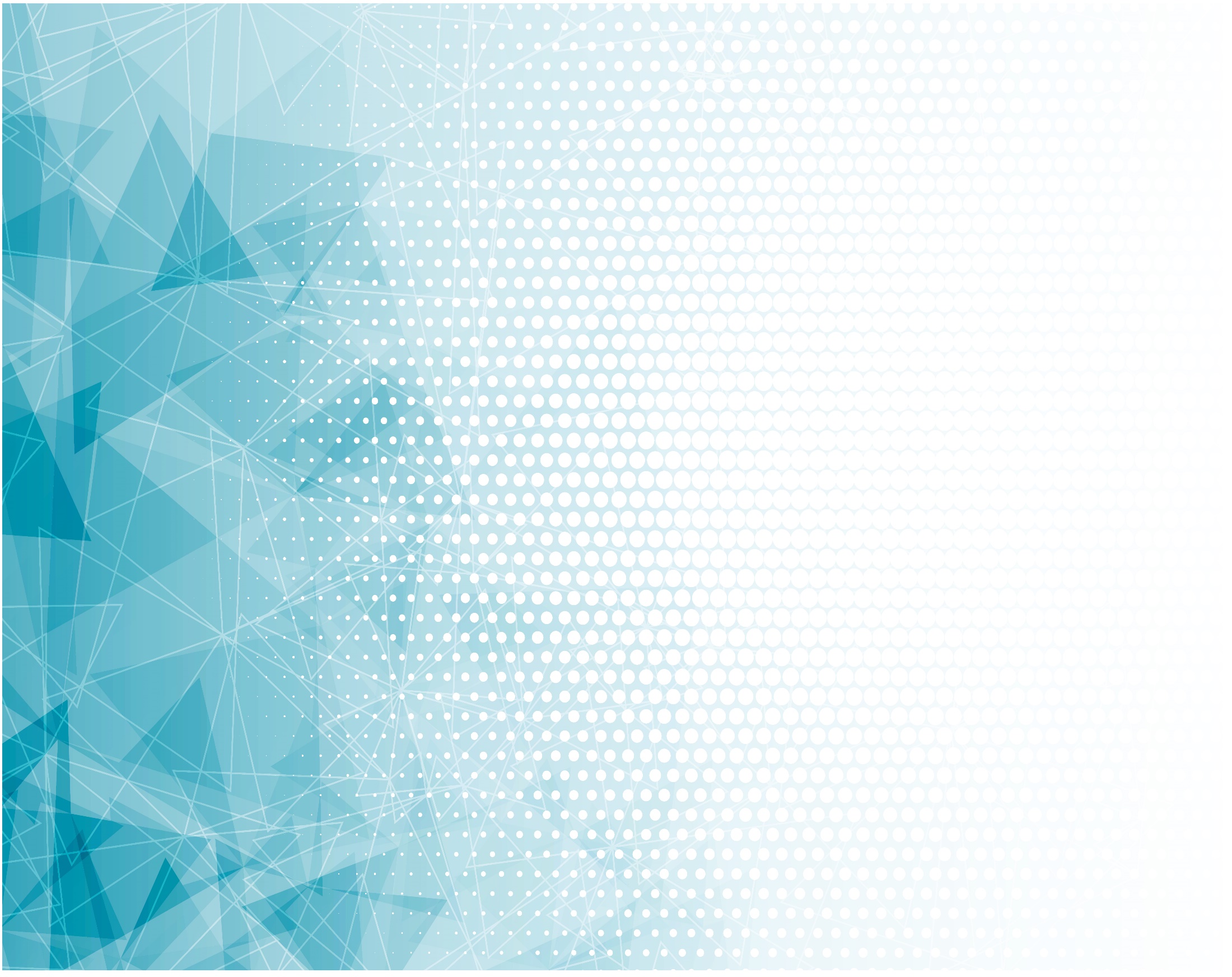 Дух Святой 
Нам даст силы, 
Чтоб не отступить,
Скоро мы войдём
В небесный дом!
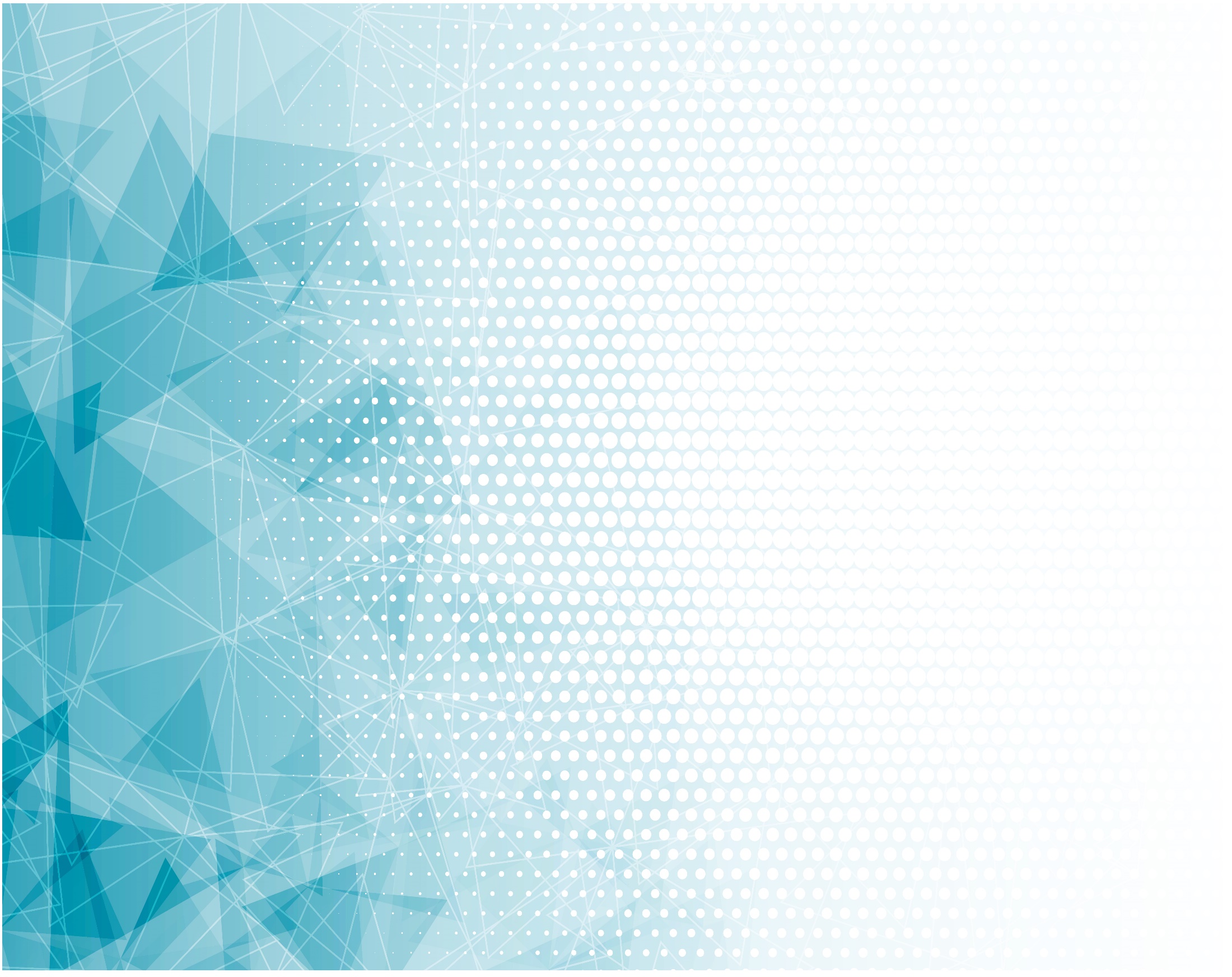 Припев: 
Скоро будем там,
		 (Скоро будем там)
Скоро будем там,
		 (Скоро будем там)
В Царство 
		Божие войдём.
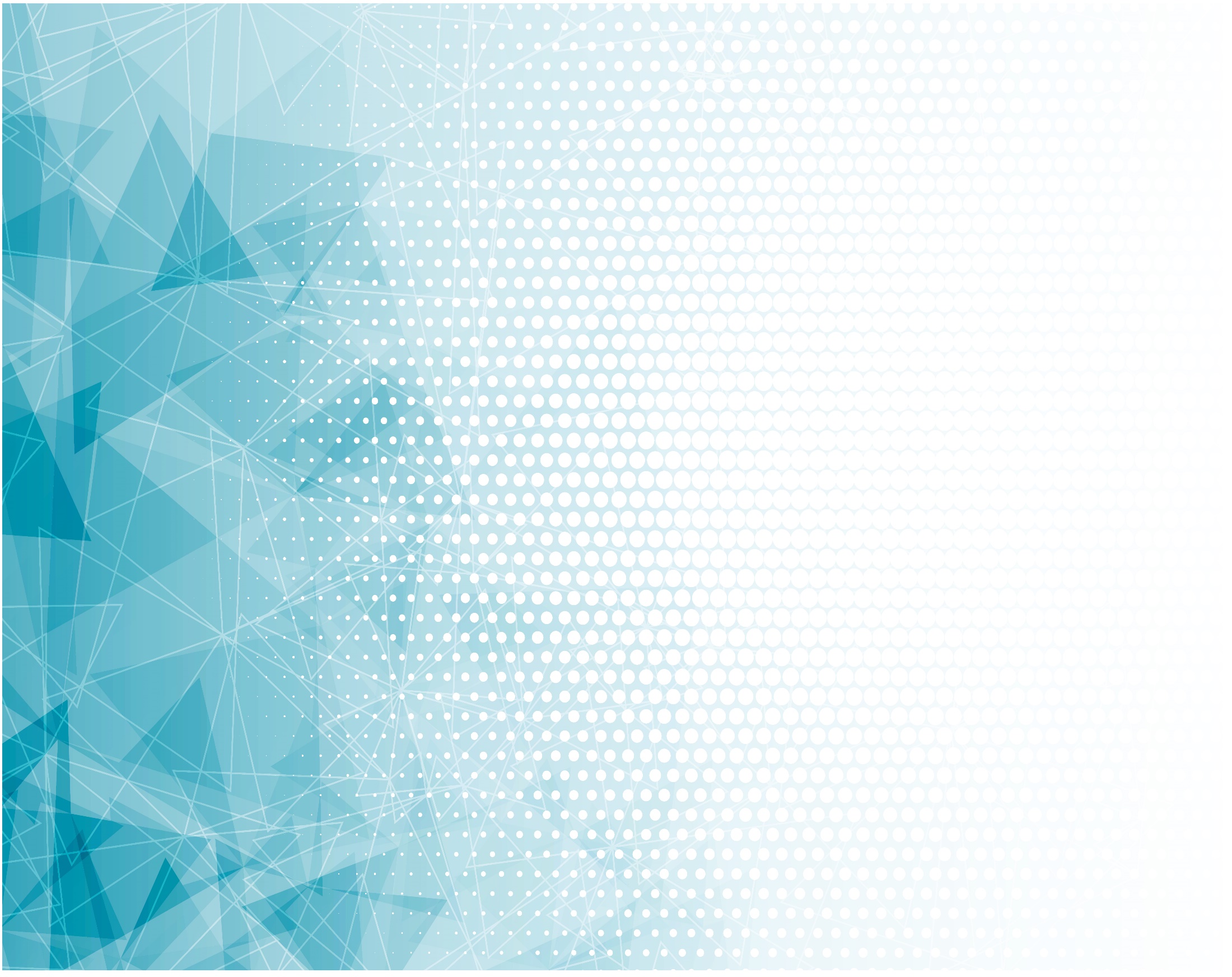 Припев: 
Ночь греха пройдёт,
Солнце вечности Взойдёт,
Скоро мы войдём
В небесный дом!
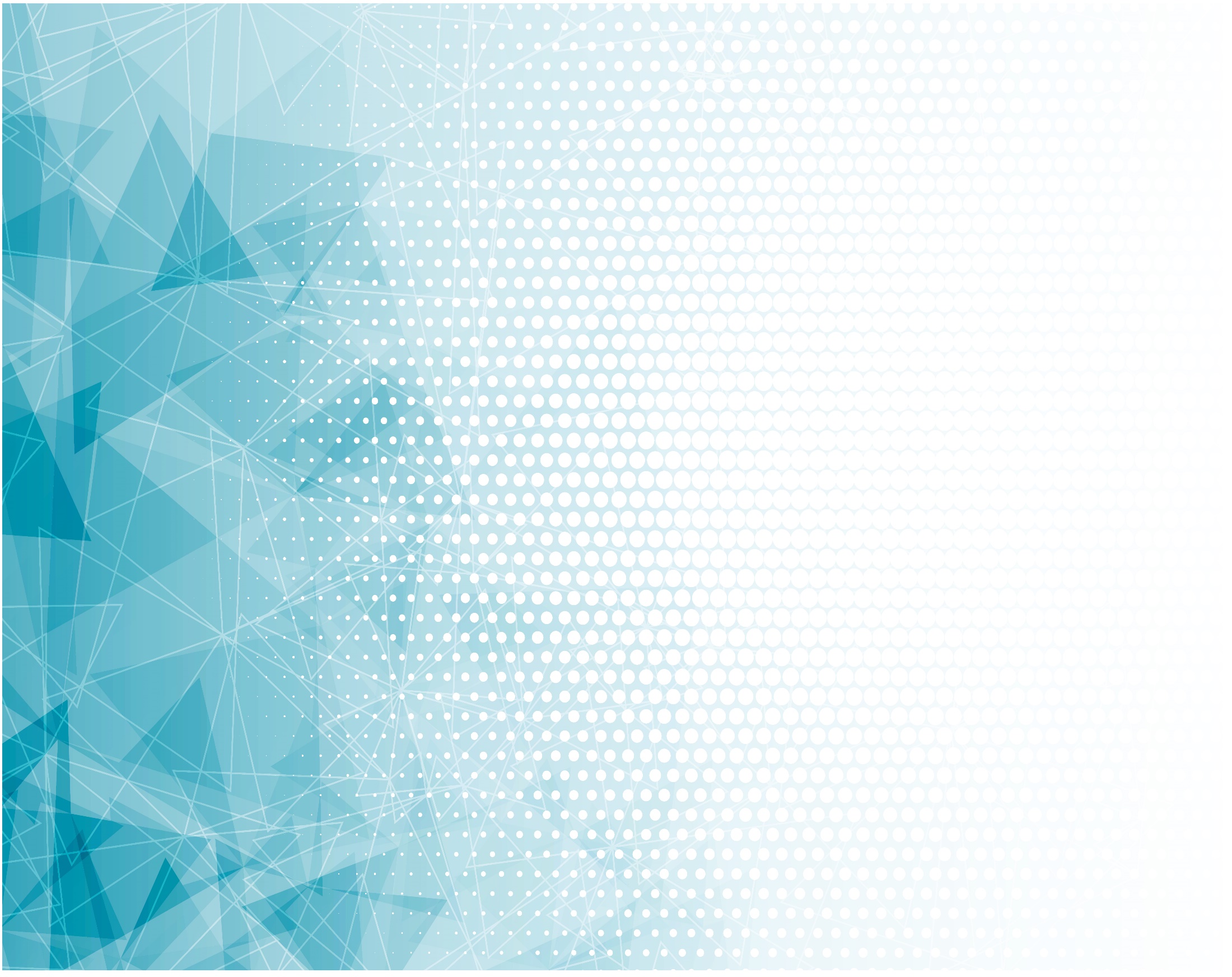 Поддержи 
Друзей, ослабевших 
На пути, —
Скоро мы войдём
В небесный дом!
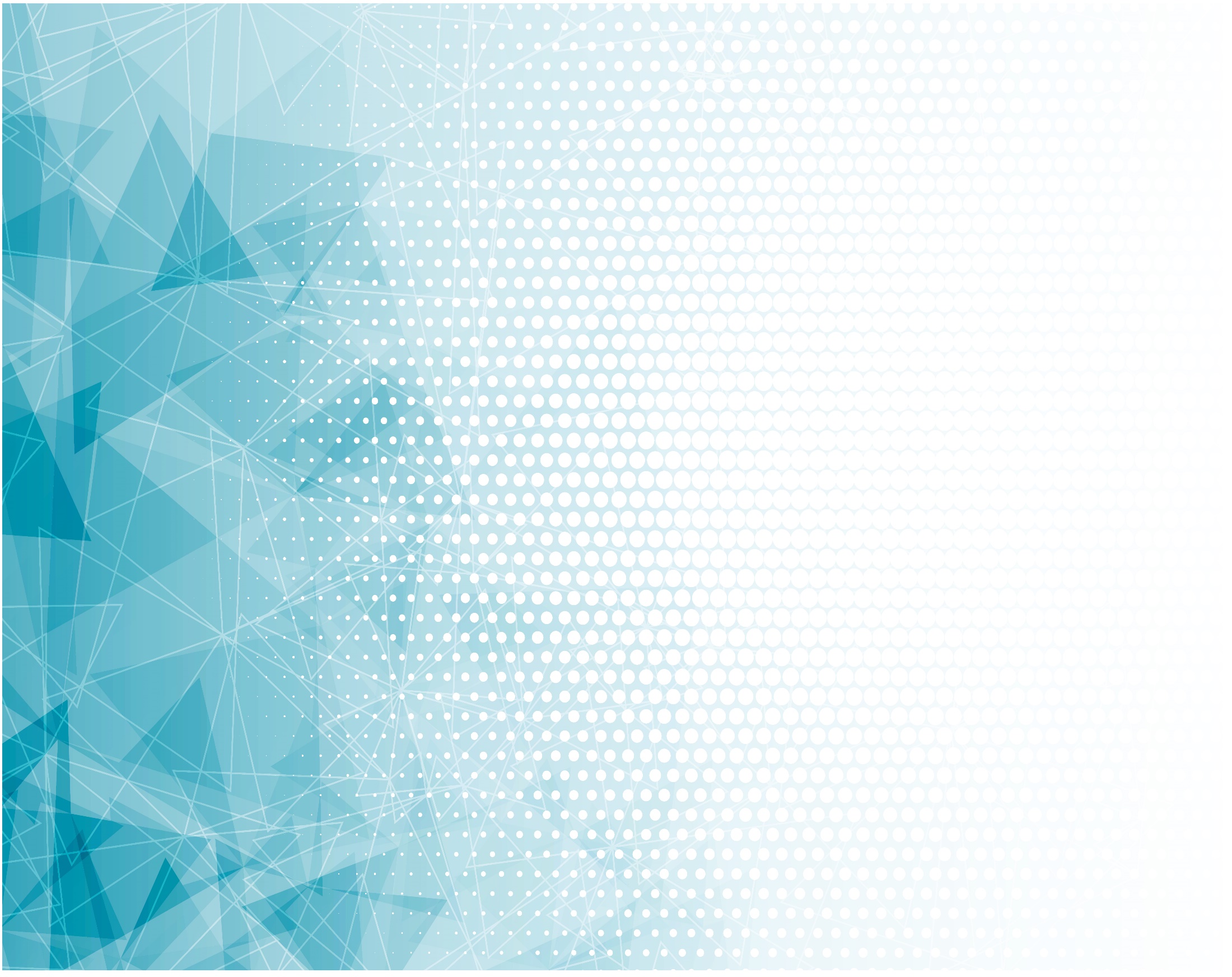 Ближним 
Будем весть
О любви 
Христа нести,
Скоро мы войдём
В небесный дом!
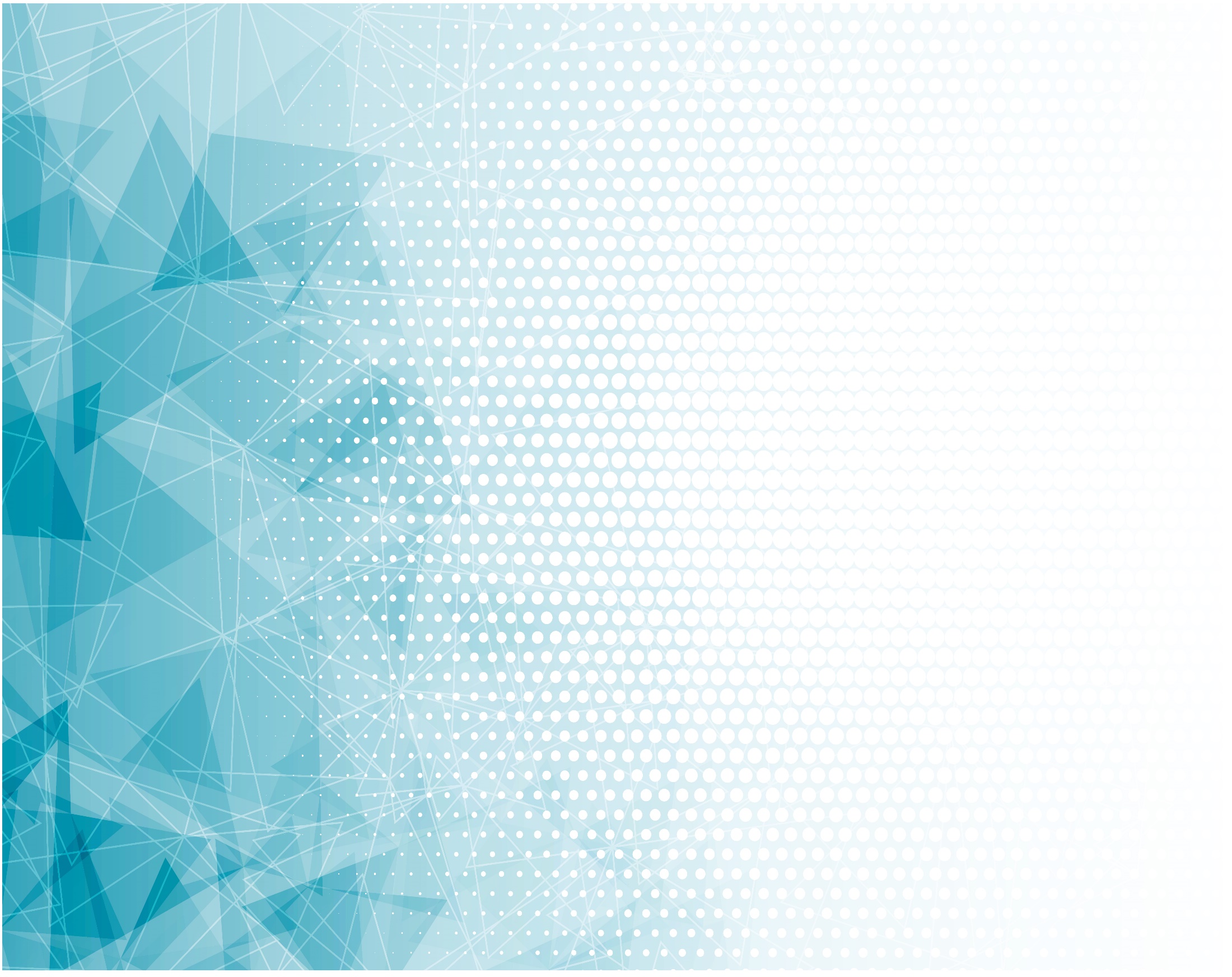 Припев: 
Скоро будем там,
		 (Скоро будем там)
Скоро будем там,
		 (Скоро будем там)
В Царство 
		Божие войдём.
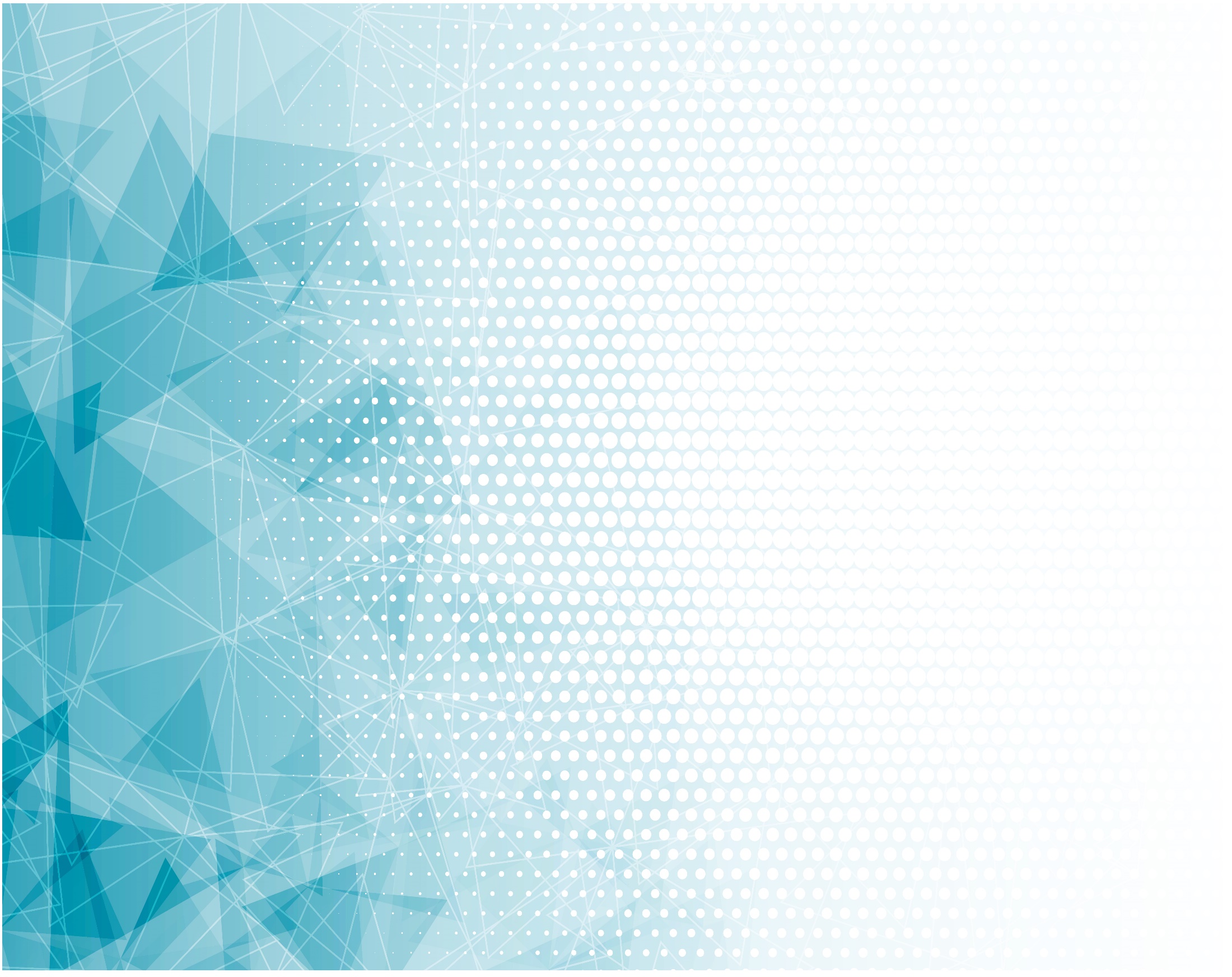 Припев: 
Ночь греха пройдёт,
Солнце вечности Взойдёт,
Скоро мы войдём
В небесный дом!
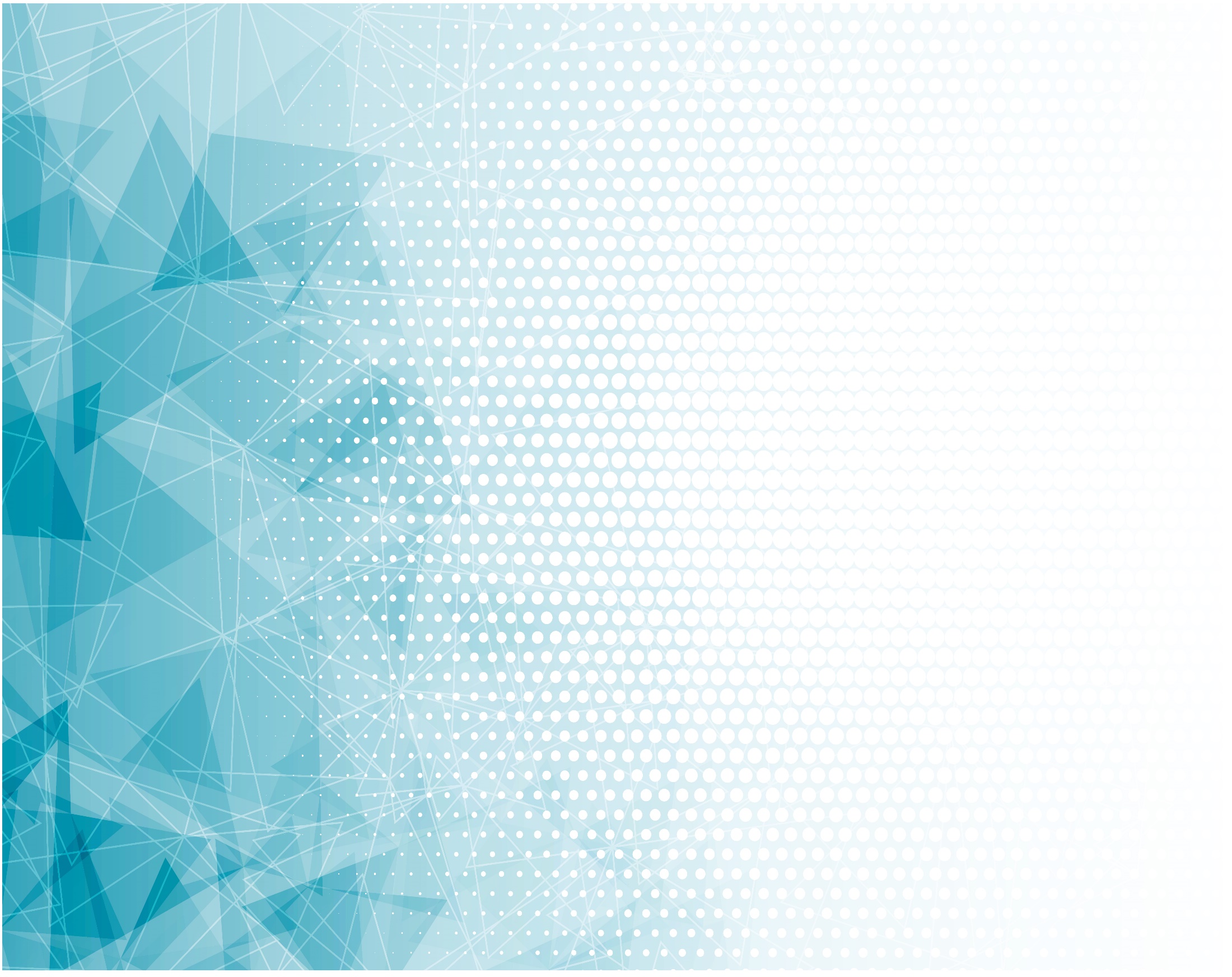 Там нас
Ждёт Христос,
С Ним мы 
Будем вечно жить,
Скоро мы войдём
В небесный дом!
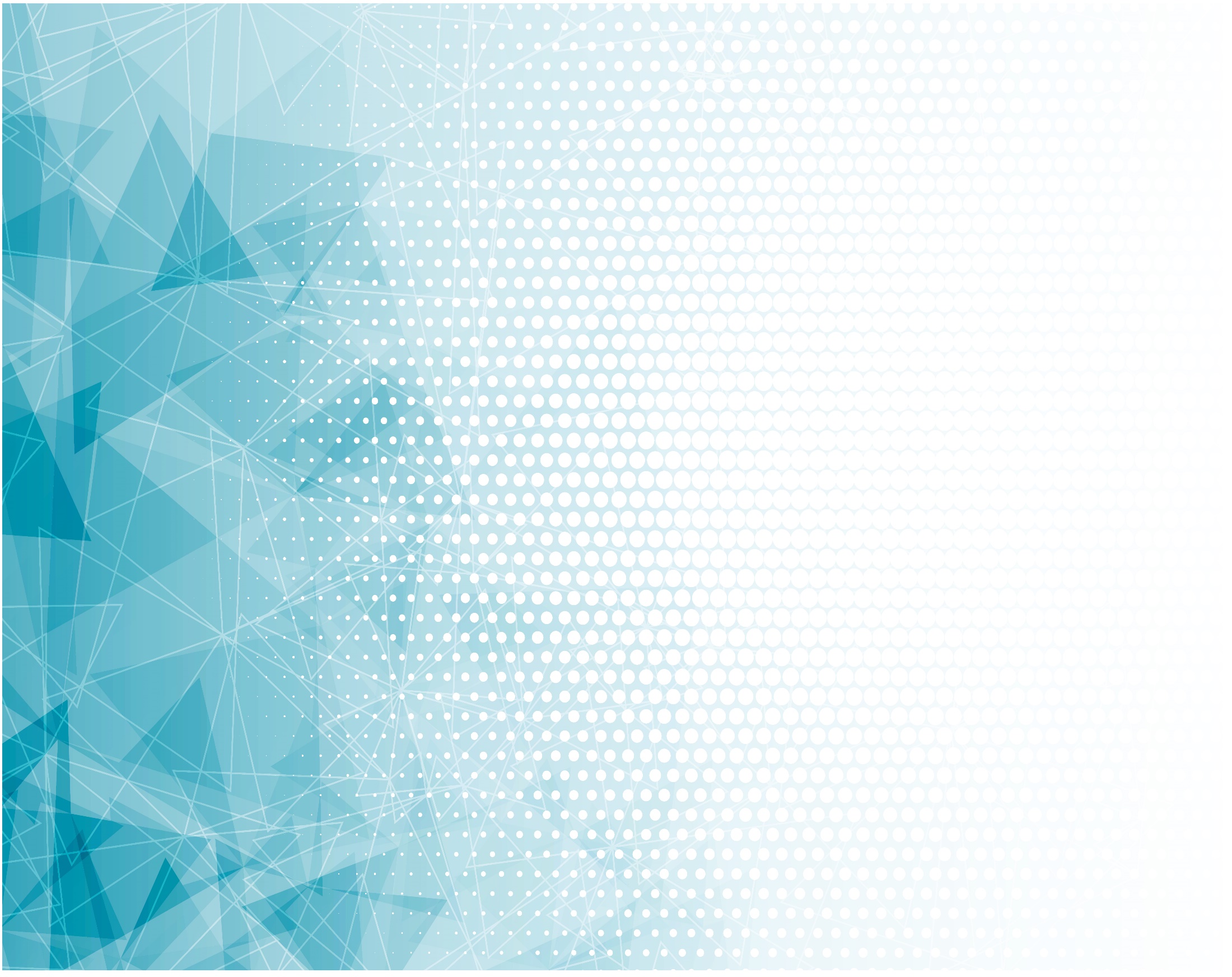 И не сможет зло
Наше счастье Омрачить,
Скоро мы войдём
В небесный дом!
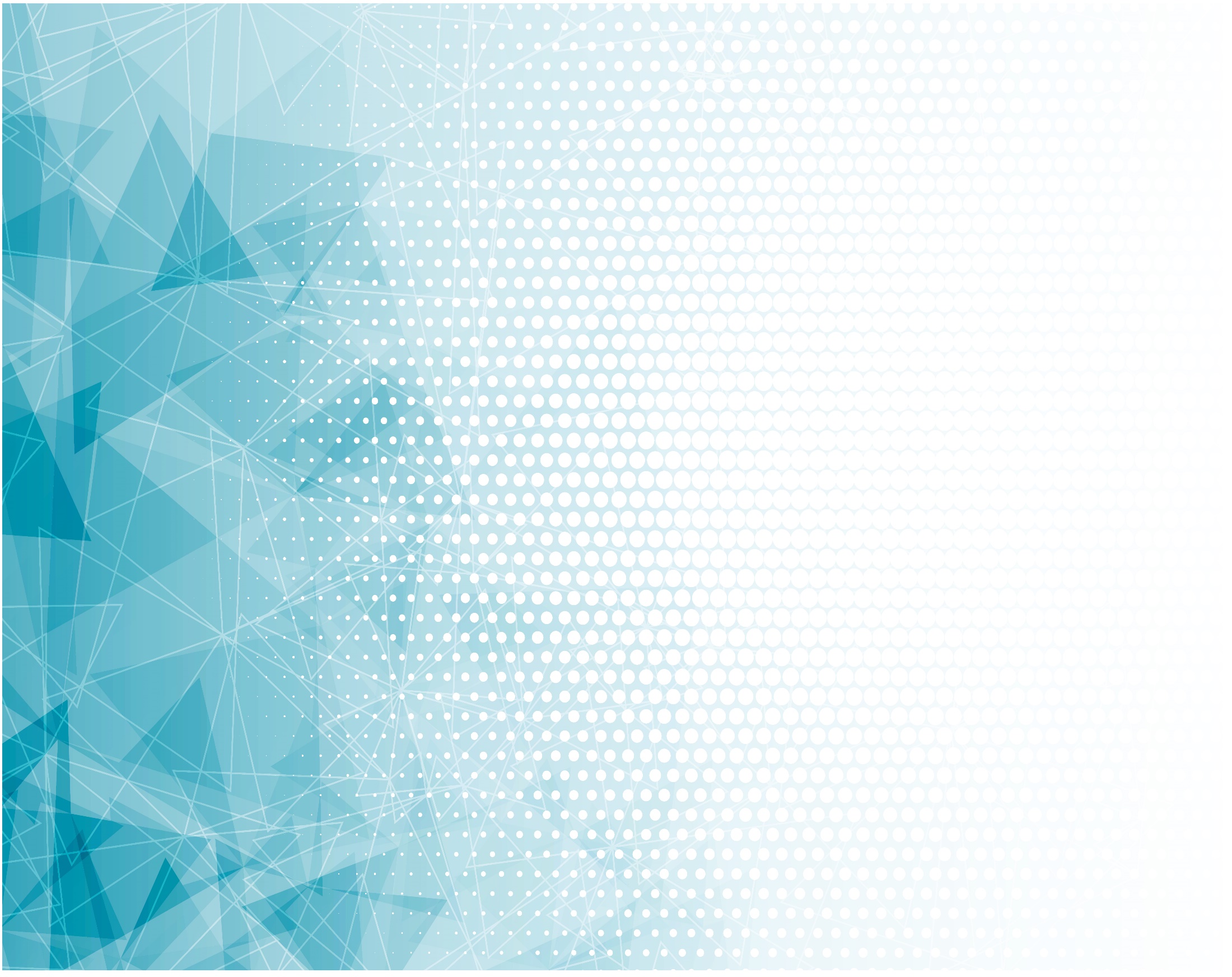 Припев: 
Скоро будем там,
		 (Скоро будем там)
Скоро будем там,
		 (Скоро будем там)
В Царство 
		Божие войдём.
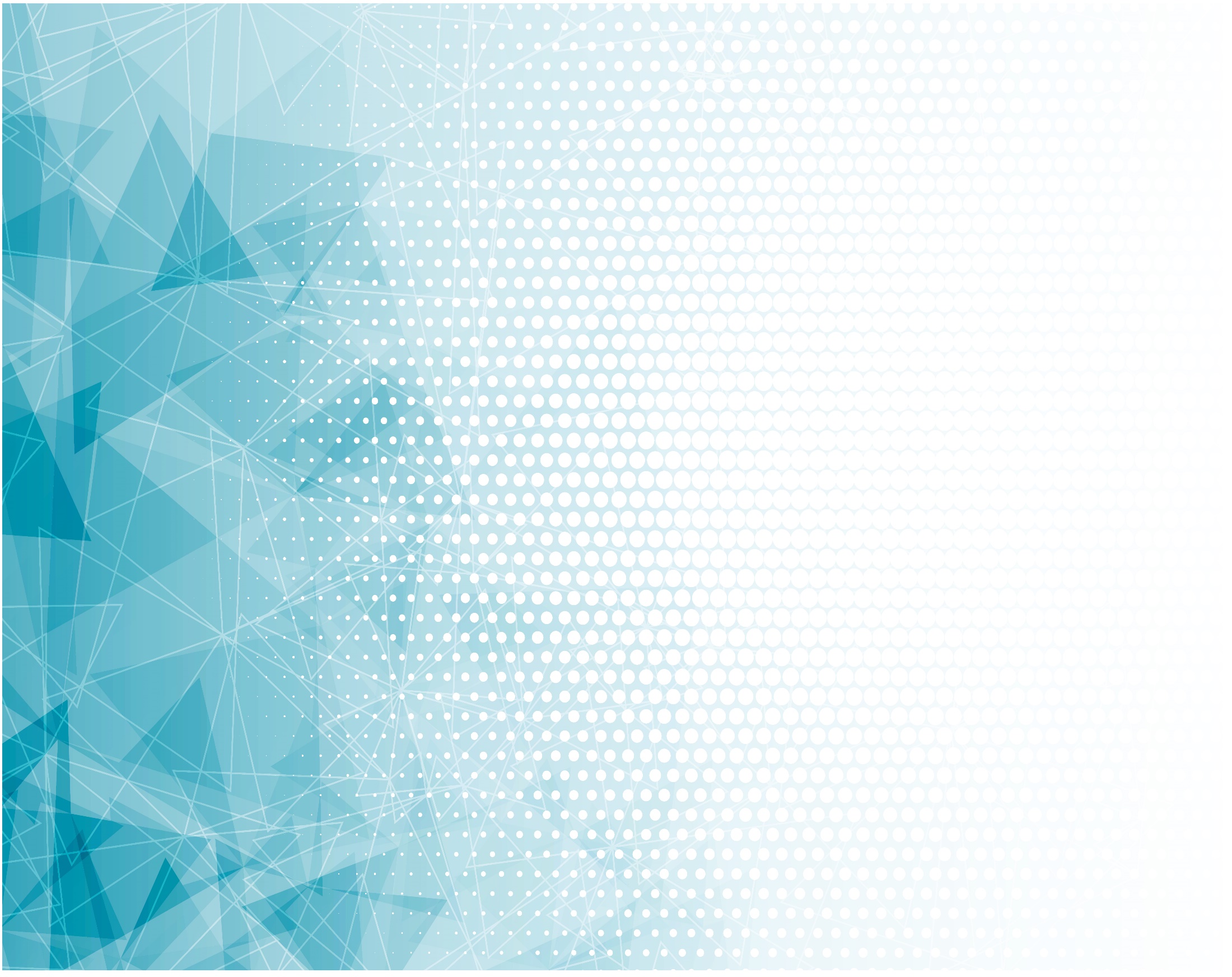 Припев: 
Ночь греха пройдёт,
Солнце вечности Взойдёт,
Скоро мы войдём
В небесный дом!